SČÍTÁNÍ PTÁKŮ NA KRMÍTKU5.1. – 7.1. 2024Česká společnost ornitologická
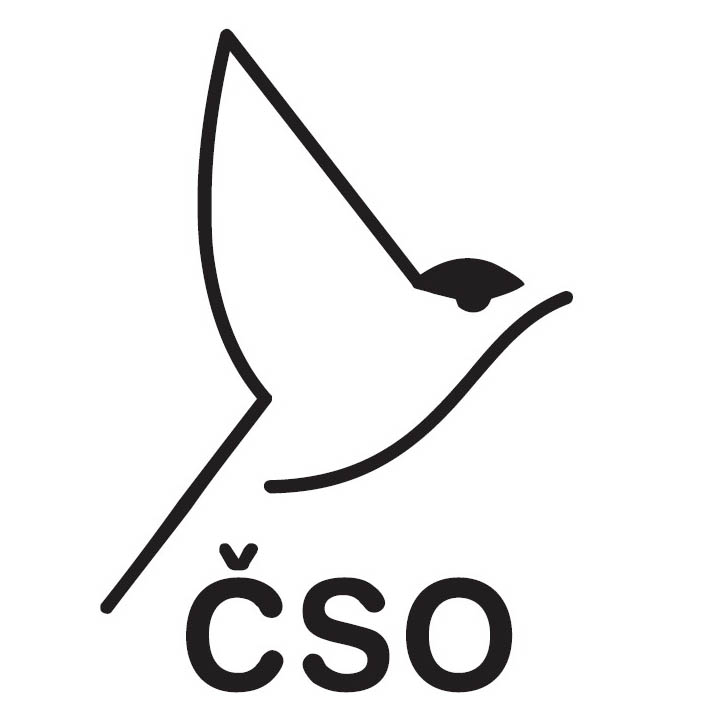 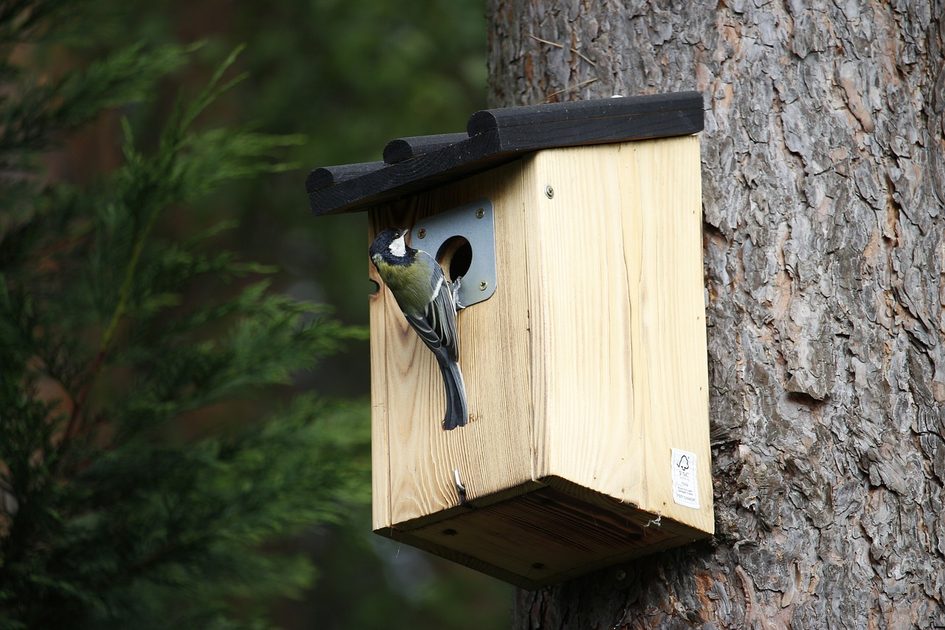 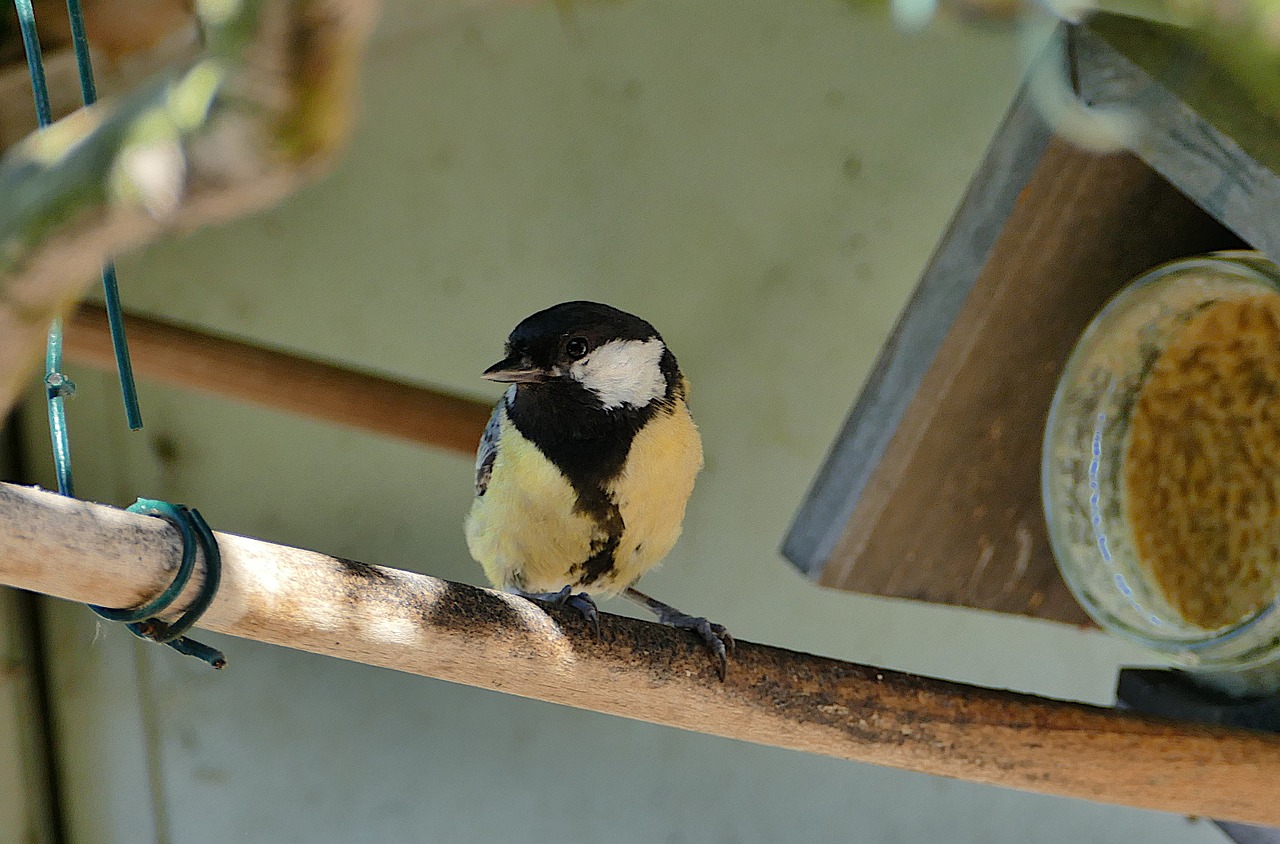 SÝKORA MODŘÍNKA
Délka 11-12 cm
Modrá čepička
Živí se semeny slunečnice
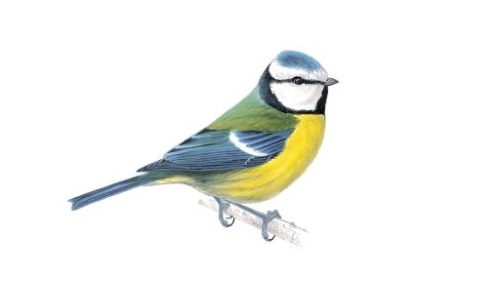 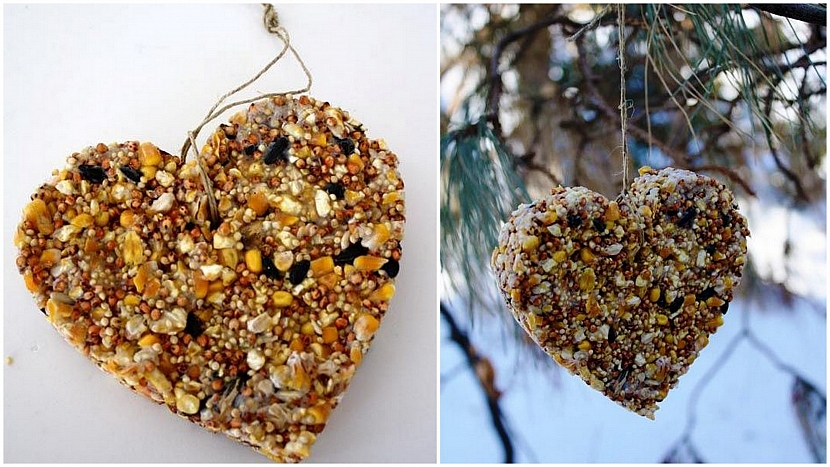 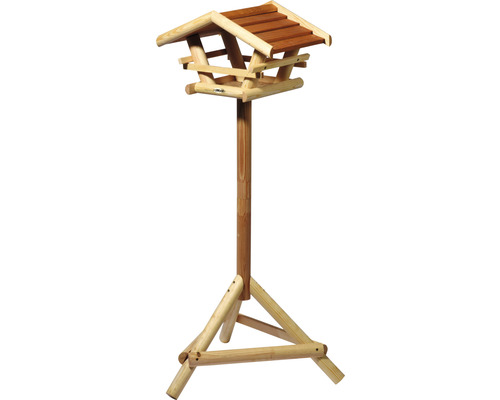 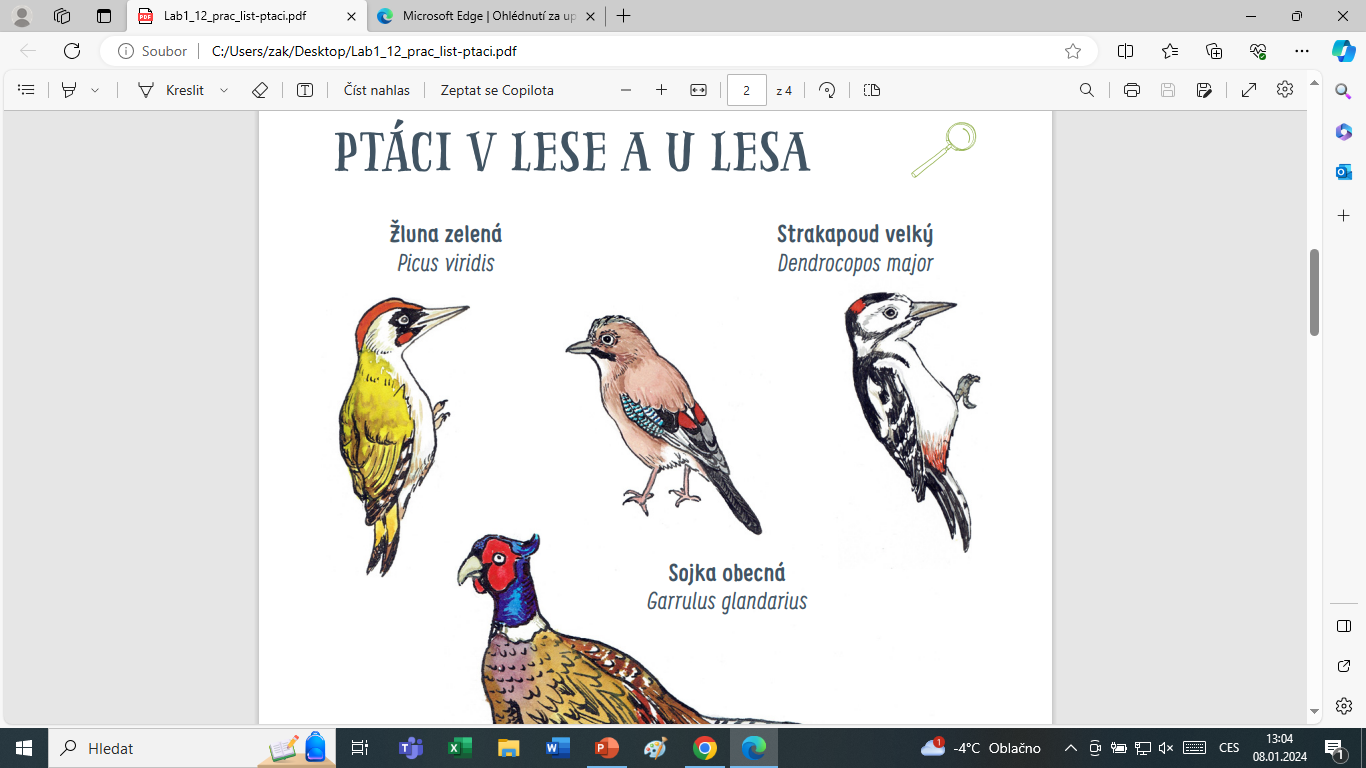 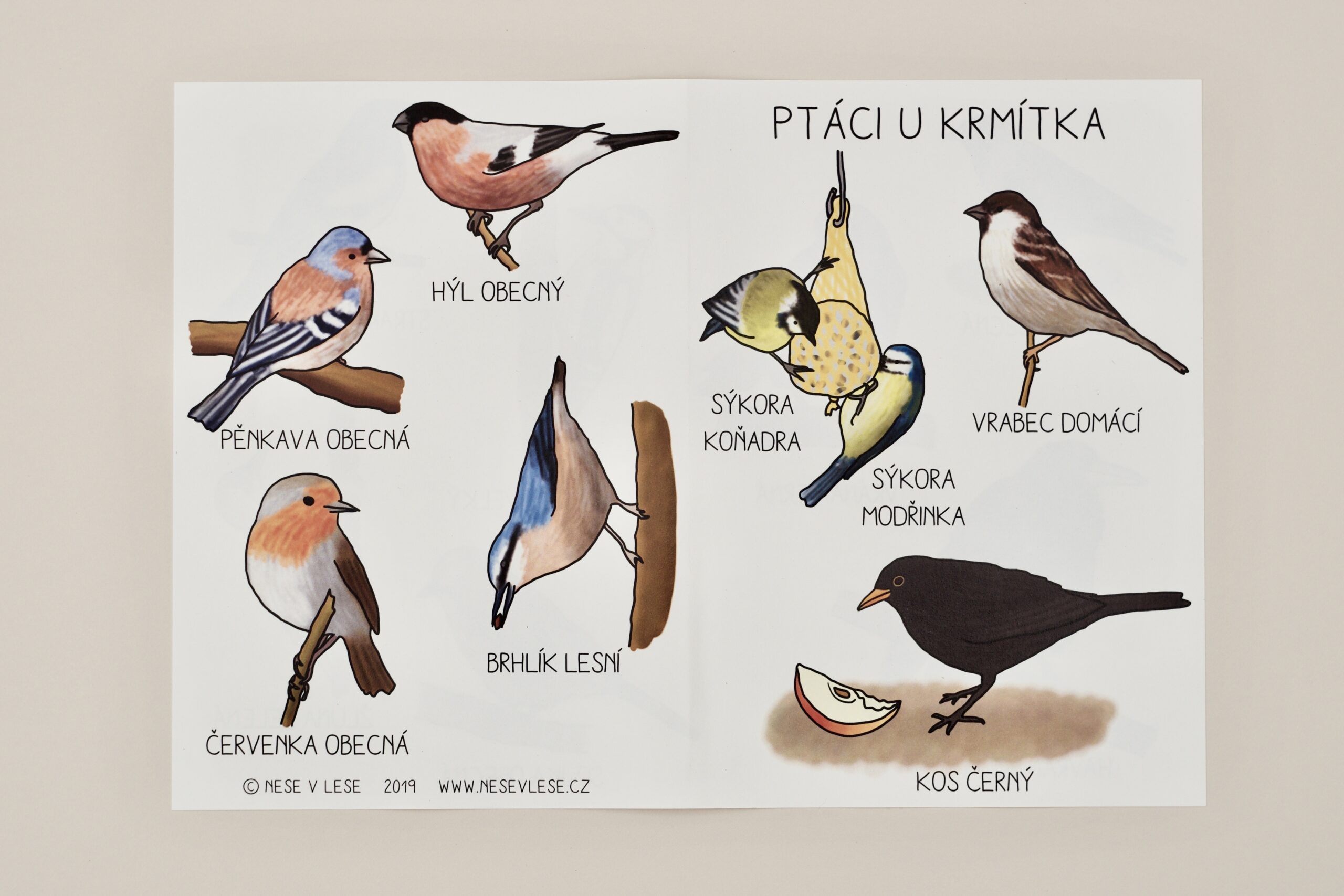 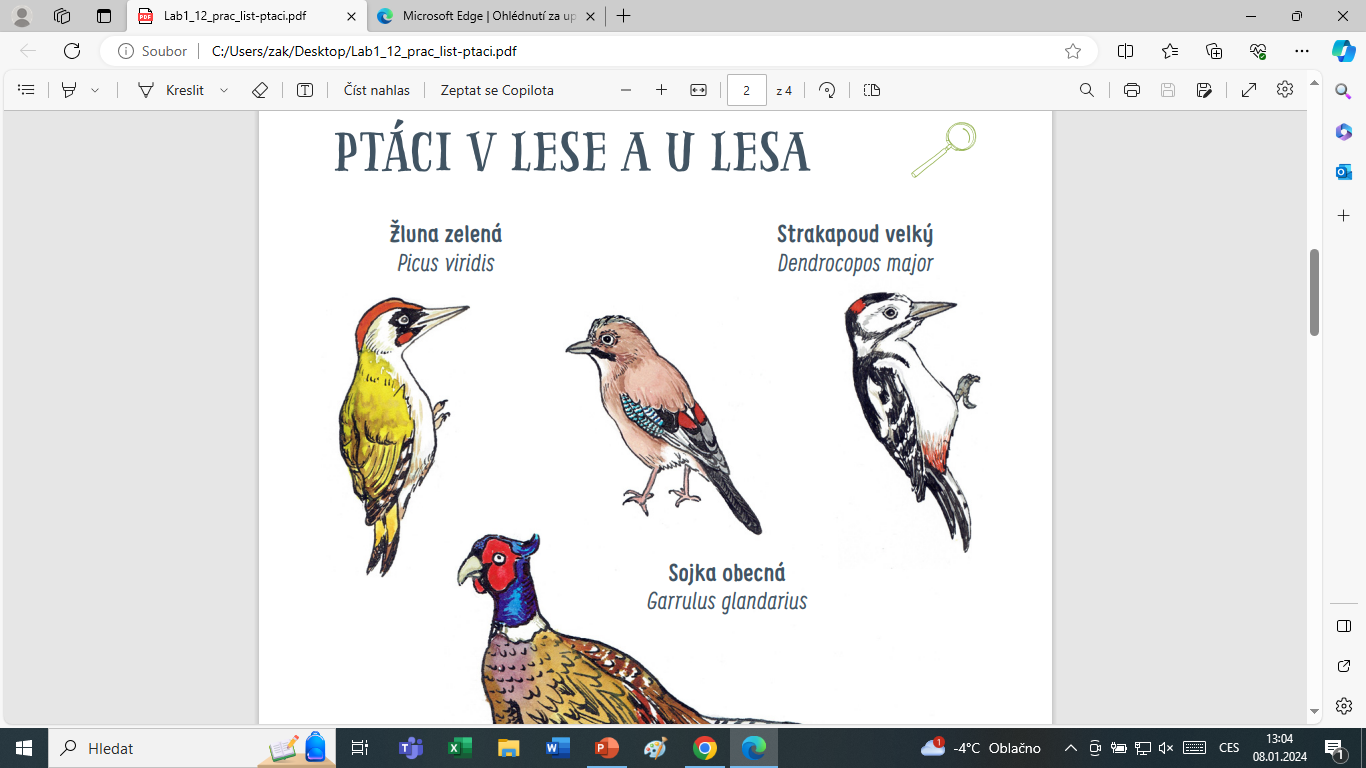 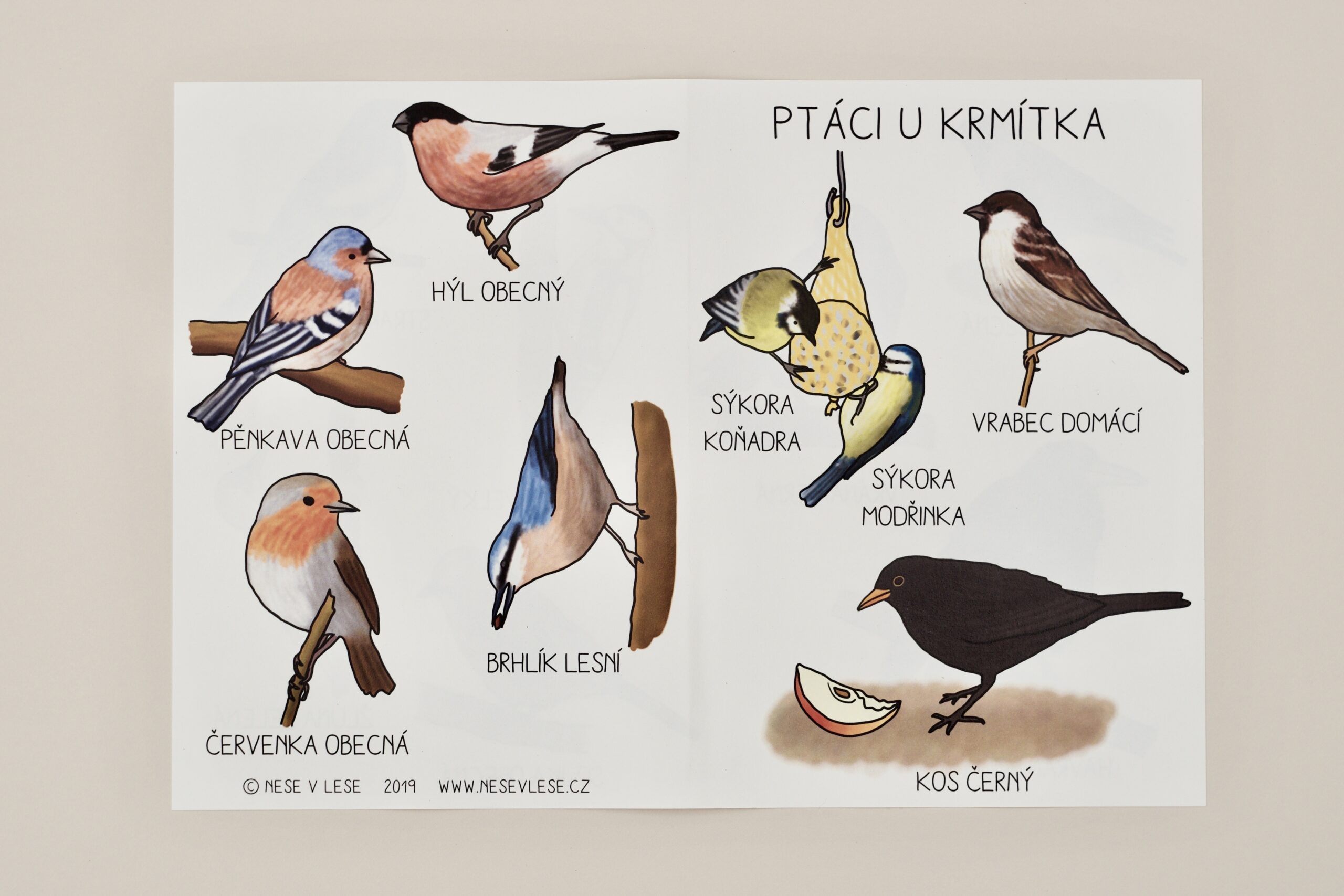 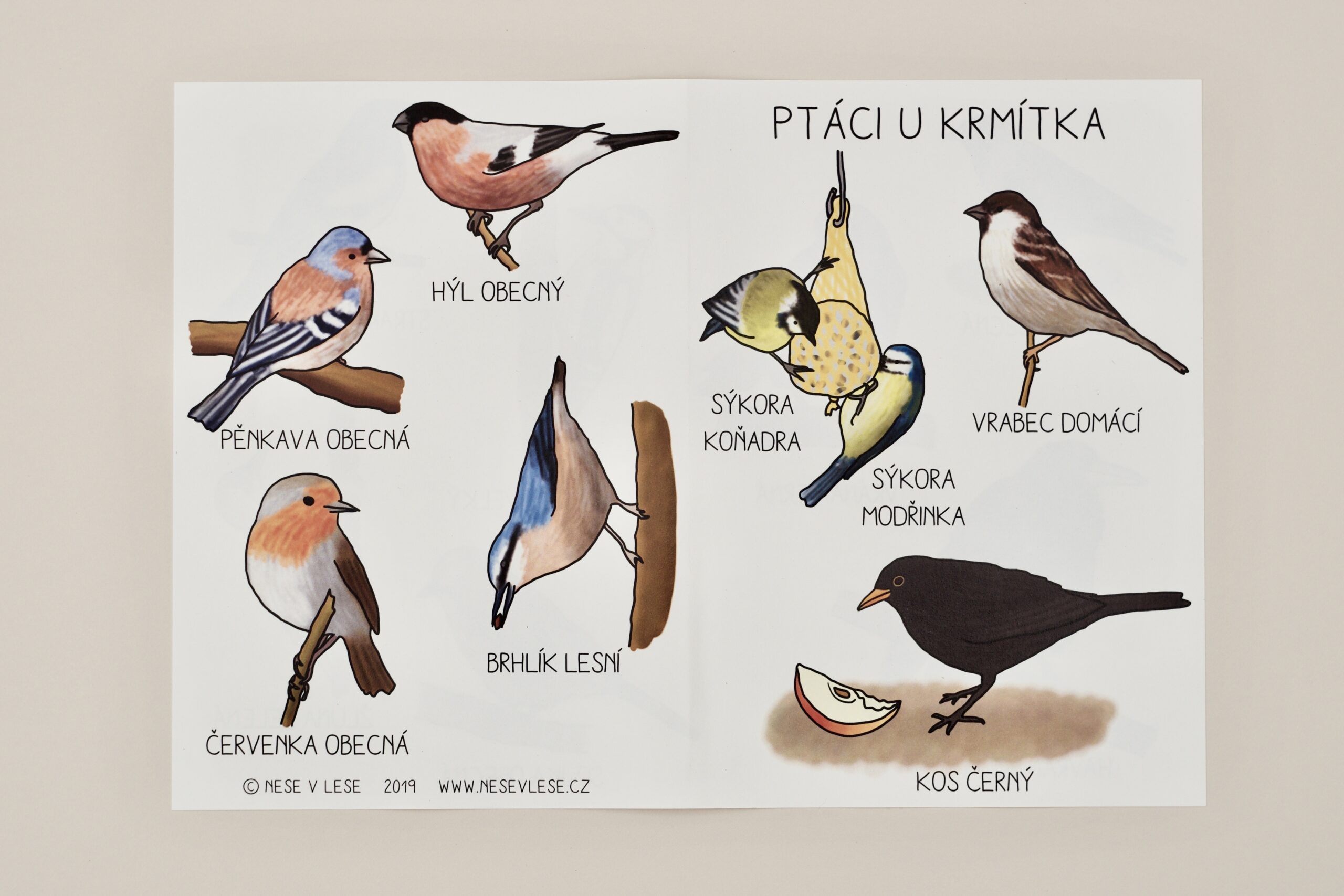 SÝKORA MODŘÍNKA
Modrá čepička
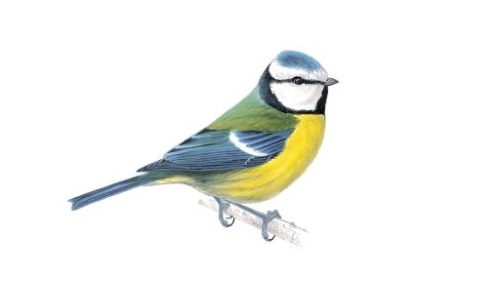 Bílé tváře
Žluté břicho
SÝKORA KOŇADRA
Černé temeno
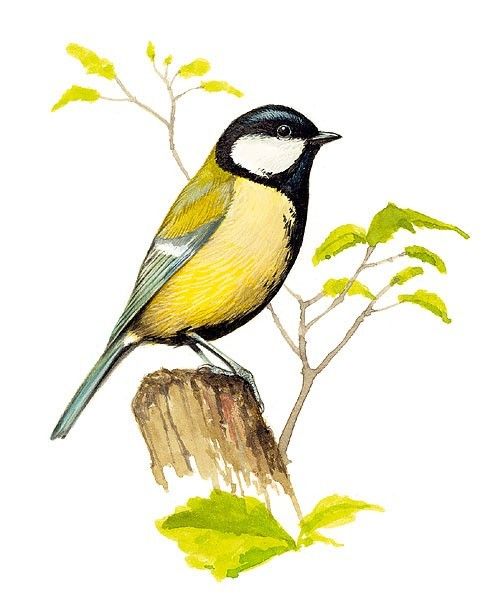 Bílé tváře
Žluté břicho